Внеклассное занятие
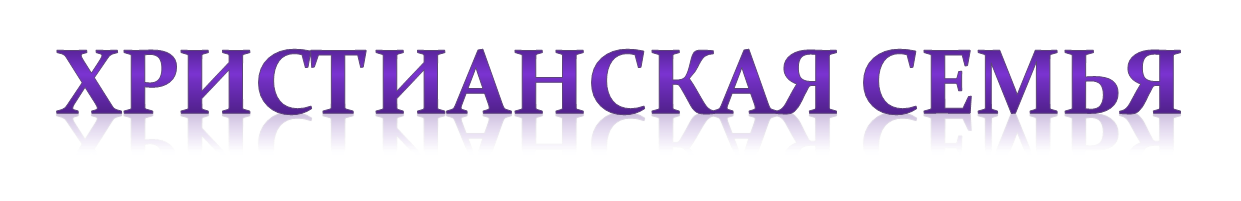 Без чего на белом свете
Взрослым не прожить и детям?Кто поддержит вас, друзья?Ваша дружная....
«ДОМ»  «СЕМЬЯ»СЕМЬЯ – это великий дар.
«Счастлив тот, кто счастлив у себя дома». 
Лев Толстой
Семья- это группа людей, состоящая из родителей, детей, внуков и ближних родственников, живущих вместе.
Семья- это основанная на браке или кровном родстве малая группа людей
Моя семья – моя крепость.
В семейном кругу мы с вами растем Основа основ – родительский дом. В семейном кругу все корни твои, И в жизнь ты входишь из семьи. В семейном кругу мы жизнь создаем, Основа основ – родительский дом.
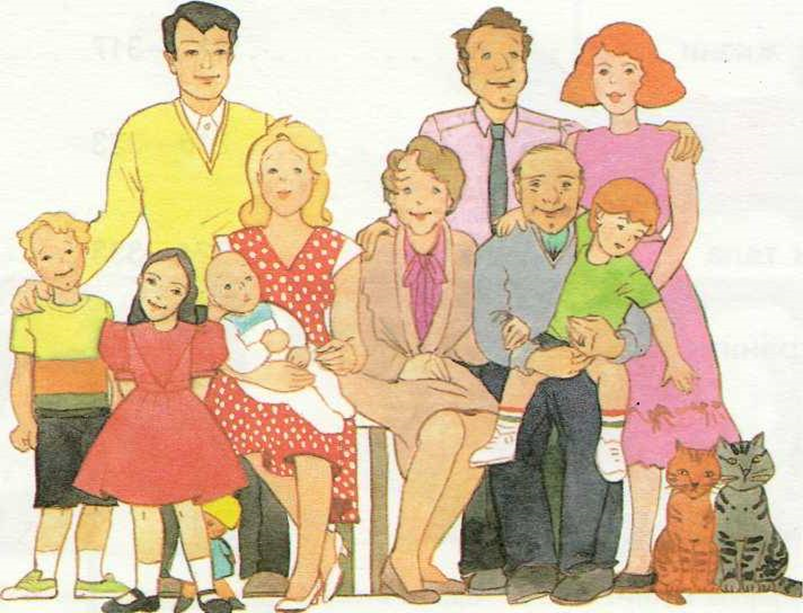 «Любовью весь мир 
держится»
Дети
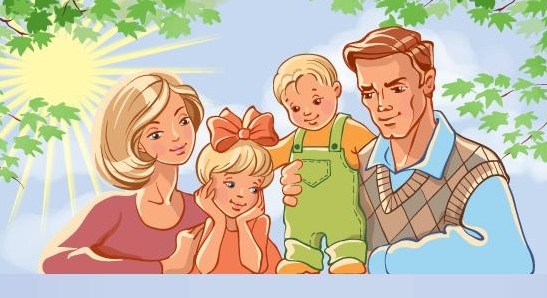 Пословицы о семье
На что и клад, коли в семье лад.Любовь да совет — так и горя нет.
Вся семья вместе, так и душа на месте.В родной семье и каша гуще.За общим семейным столом еда вкуснее.
Кто родителей почитает, тот вовеки не погибает. Не оставляй отца и матери на старости лет, и Бог тебя не оставит.
ВЫВОД:
Издавна на Руси семьи были большие и крепкие. Уважали и почитали старших. 
Семья – мир самых близких людей. Любовь, забота, согласие и почитание родителей – основа семьи. Мне хочется, чтобы в вашей жизни вы научились очень важному делу – научились благодарить тех, кто для вас делает много добра,– близких и родных людей. 
Что ещё объединяет семью, кроме рождения детей?
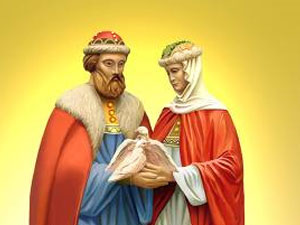 Пётр и Феврония
Правила жизни
Ставь интересы других людей выше собственных.
Будь предан своей семье, избегай возможности её предать.
Уважая других людей, уважай себя.
Терпимо относись к чужим точкам зрения.
Умей прощать и не будь обидчив.
Живи в согласии с самим собой и другими людьми.
Проявляй чуткость.
Будь свободен от лжи и обмана.
Стремись всё делать как можно лучше.
 Воспринимай людей как равных себе.
Мастер-класс –Символ семьи РОМАШКА(изготовление магнитика на холодильник)
Проверьте готовность к мастер-классу:
Шаблон ромашки
Жёлтый кружок для серединки цветка
Клей-карандаш
Магнитный квадратик
Фломастеры
Слова Терпение, Мудрость, Благополучие, Любовь, Взаимопонимание, Верность, Забота, Уважение, Праздники, Радость, Лёгкость Прощение.
Всё начинается с семьи.Призывный крик ребёнка в колыбелиИ мудрой старости докучливые стрелы…Всё начинается с семьи.Умение прощать, любить и ненавидеть,Уменье сострадать и сложность жизни видеть –Всё начинается с семьи.Перенести печаль и боль утрат,Опять вставать, идти и ошибаться.И так всю жизнь!И только не сдаваться!Все начинается с семьи.